2019 VIRAL HEPATITIS
SURVEILLANCE REPORT

Figure 3.6. Rates of reported acute hepatitis C virus infection, by race/  ethnicity — United States, 2004–2019
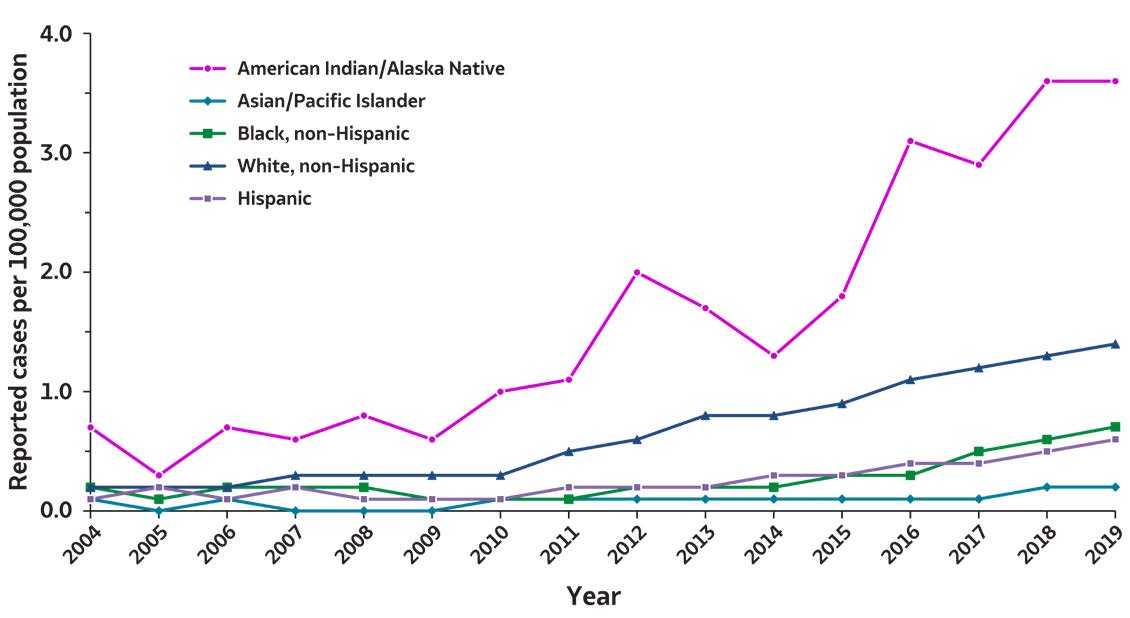 Source: CDC, National Notifiable Diseases Surveillance System.